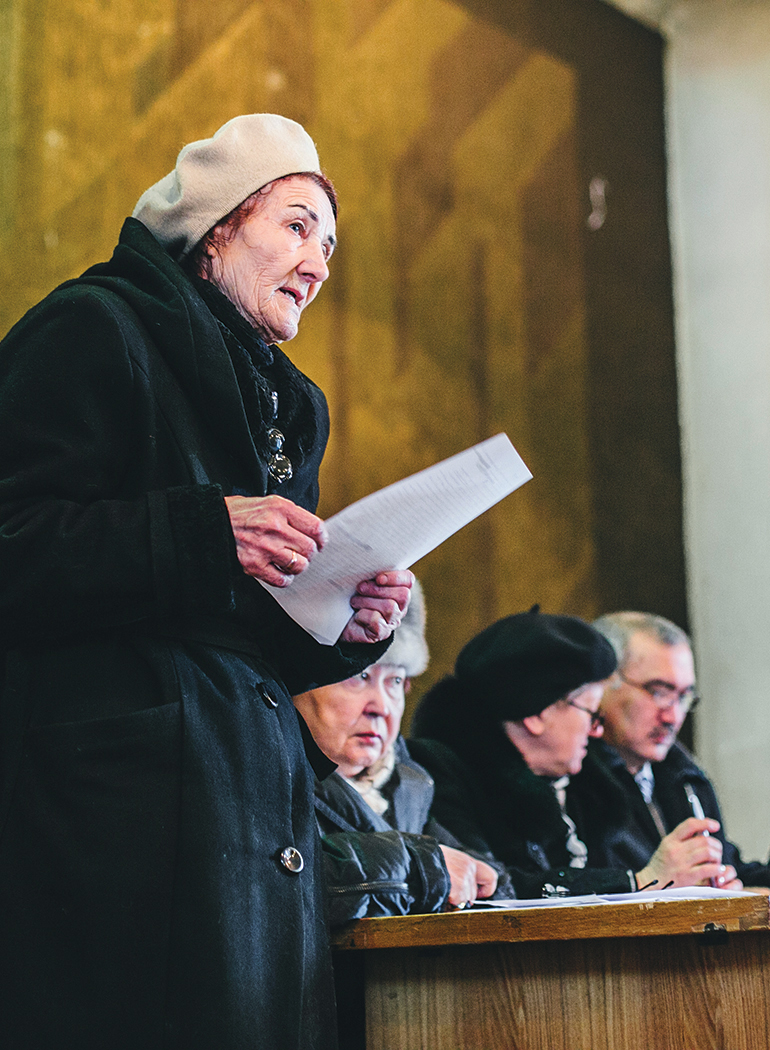 1
تدريب على التعبير عن الرأيالوحدة 1: مقدمة إلى التدريب على التعبير عن الرأي
مالك. اليمكلوف / هيلب إيدج انتررناشونال
تدريب على التعبير عن الرأي
الوحدة 1: مقدمة إلى التدريب على التعبير عن الرأي
2
الوحدة 1: مقدمة إلى التدريب على التعبير عن الرأي
خضعت مجموعة أدوات التدريب على التعبير عن الرأي لتدريب موظفي هيلب إيدج وأعضاء الشبكة على فهم العناصر الرئيسية لإطار عمل التدريب على التعبير عن الرأي والمفاهيم التي يرتكز عليها، ومن أجل تعزيز قدرتهم على تنفيذ الأنشطة المتعلقة بالتدريب على التعبير عن الرأي.

هذه الوحدة هي الأولى من أربع وحدات باوربوينت مصممة لمرافقة دليل المنسق عند العمل خلال الجلسات. الوحدة (1) هي وحدة تمهيدية تبحث في أهداف التدريب والمفاهيم الأساسية.
تدريب على التعبير عن الرأي
الوحدة 1: مقدمة إلى التدريب على التعبير عن الرأي
3
الوحدة 1: الموجز
أهداف التدريب
الجمهور الرئيسي
من أين أتينا وأين نحن
المفاهيم الرئيسية
تدريب على التعبير عن الرأي
الوحدة 1: مقدمة إلى التدريب على التعبير عن الرأي
4
الأهداف والتوقعات
تدريب على التعبير عن الرأي
الوحدة 1: مقدمة إلى التدريب على التعبير عن الرأي
5
الأهداف
فهم ماذا يُقصد بالتعبير عن الرأي لمؤسسة هيلب إيدج 
استيعاب المفاهيم التي يرتكز عليها إطار التعبير عن الرأي
استكشاف المساءلة الاجتماعية الرئيسية وأساليب التعبير عن الرأي (خاصة لأنشطة المشروع)
التعرف على الأدوات والأساليب الخاصة بتخطيط ورصد المشاريع التي تتمحور حول إطار التعبير عن الرأي: الرصد والتقييم والتعلم
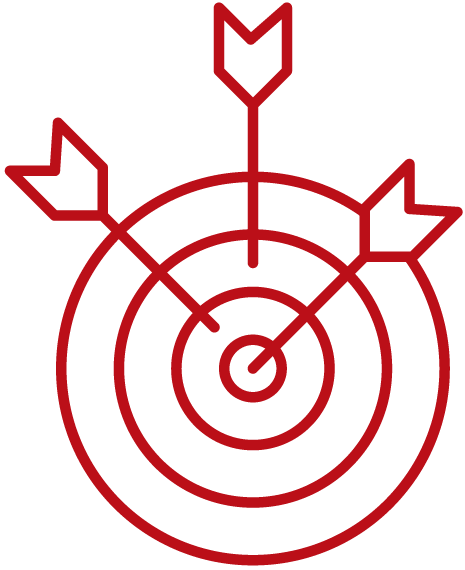 تدريب على التعبير عن الرأي
الوحدة 1: مقدمة إلى التدريب على التعبير عن الرأي
6
الجمهور الرئيسي
تدريب على التعبير عن الرأي
الوحدة 1: مقدمة إلى التدريب على التعبير عن الرأي
7
الجمهور الرئيسي
موظفين مؤسسة هيلب إيدج انترناشيونال
طاقم أعضاء الشبكة العالمية هيلب إيدج
أعضاء جمعيات كبار السن
منصات واتحادات وطنية لكبار السن
المنظمات المجتمعية
ممثلو الحكومة
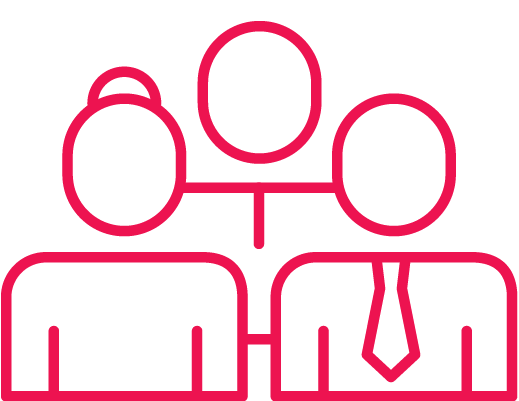 تدريب على التعبير عن الرأي
الوحدة 1: مقدمة إلى التدريب على التعبير عن الرأي
8
استيعاب التعبير عن الرأي
تدريب على التعبير عن الرأي
الوحدة 1: مقدمة إلى التدريب على التعبير عن الرأي
9
من أين أتينا وأين نحن
تنفذ مؤسسة هيلب إيدج انترناشيونال وأعضاء الشبكة أنشطة التعبير عن الرأي لسنوات. لذا، فإن إطار التعبير عن الرأي مستوحى من هذا العمل.
في مؤسسة هيلب إيدج، نستخدم "التعبير عن الرأي" كمصطلح شامل يغطي المشاركة والتمكين والتمثيل والاستقلالية والمساءلة.
استشرنا كبار السن في عام 2020 حول كيفية تأثر قدرتهم على ممارسة تعبيرهم عن رأيهم عن جائحة كوفيد-19.
تتضمن استراتيجية مؤسسة هيلب إيدج لعام 2030 التعبير عن الرأي كعنصر رئيسي.
يركز التعبير عن الرأي على الإدماج، وتحدي التحيز ضد كبار السن ومعالجة التنوع.
تدريب على التعبير عن الرأي
الوحدة 1: مقدمة إلى التدريب على التعبير عن الرأي
10
مناقشة المجموعة
ما الذي يتبادر إلى ذهنك عندما تفكر في "التعبير عن الرأي" (فيما يتعلق بمجتمع أو فرد)؟
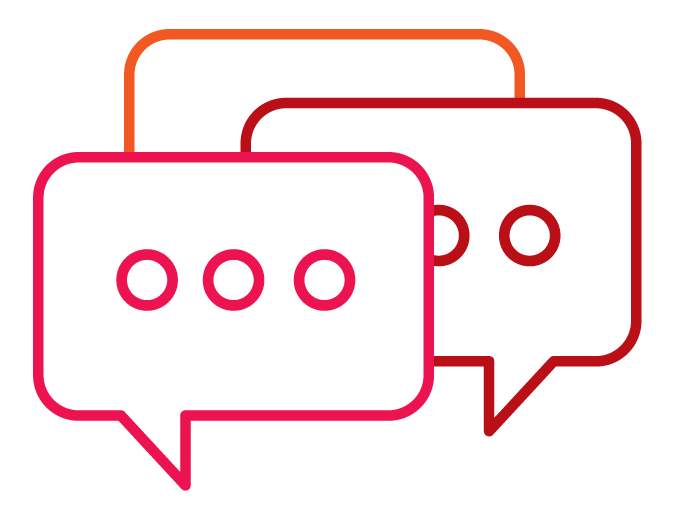 تدريب على التعبير عن الرأي
الوحدة 1: مقدمة إلى التدريب على التعبير عن الرأي
11
ارتباط التعبير عن الرأي باستراتيجية 2030
تدريب على التعبير عن الرأي
الوحدة 1: مقدمة إلى التدريب على التعبير عن الرأي
12
كيف يتناسب هذا التدريب مع أحدث أساليب التفكير التنظيمي؟
مهمة مؤسسة هيلب إيدج انترناشيونال: مهمتنا هي تعزيز رفاهية ودمج كبار السن من النساء والرجال والحد من الفقر والتمييز في المراحل المتقدمة من العمر.
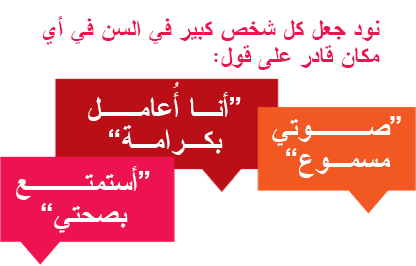 تدريب على التعبير عن الرأي
الوحدة 1: مقدمة إلى التدريب على التعبير عن الرأي
13
الوظائف الأساسية الثلاث لمؤسسة هيلب إيدج انترناشونال
1- مؤسسة داعمة

دعم أعضاء الشبكة
(التمويل، تقاسم التعلم، الإجراءات المشتركة)
2- منظمة للاجتماعات

الجمع بين أصحاب المصلحة، وتعزيز التعلم والمشاركة والتعاون
3- رائدة فكر

تطوير تفكير جديد متناسب مع الحلول العملية
تدريب على التعبير عن الرأي
الوحدة 1: مقدمة إلى التدريب على التعبير عن الرأي
14
مجالات التركيز العشرة لاستراتيجية 2030
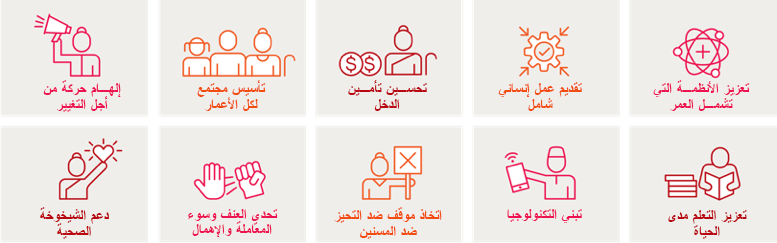 تدريب على التعبير عن الرأي
الوحدة 1: مقدمة إلى التدريب على التعبير عن الرأي
15
المفاهيم الأساسية التي يرتكز عليها التعبير عن الرأي
تدريب على التعبير عن الرأي
الوحدة 1: مقدمة إلى التدريب على التعبير عن الرأي
16
المفاهيم الأساسية التي يرتكز عليها التعبير عن الرأي
التمثيل
النهج القائم على الحقوق
الاستقلالية
الحوكمة والحكم الرشيد
المواطنة
المجالات (الرسمية وغير الرسمية)
المشاركة
المساءلة والاستجابة والمسؤولية
التمكين
الوصول إلى المعلومات
القوة
المناصرة والحملات
الاستقلال
الريادة
تدريب على التعبير عن الرأي
الوحدة 1: مقدمة إلى التدريب على التعبير عن الرأي
17
ختام الوحدة 1